Методический семинар
Учебная мотивация как средство социализации учащихся
Автор: учитель математики
МБОУ «Обливская СОШ №2»
Пилющенко Елена Петровна
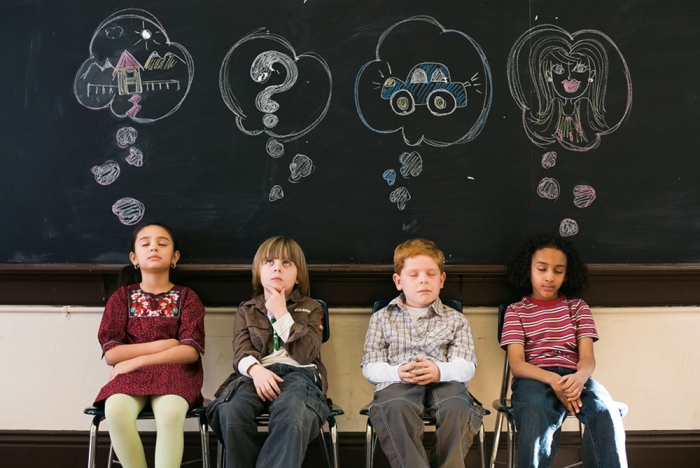 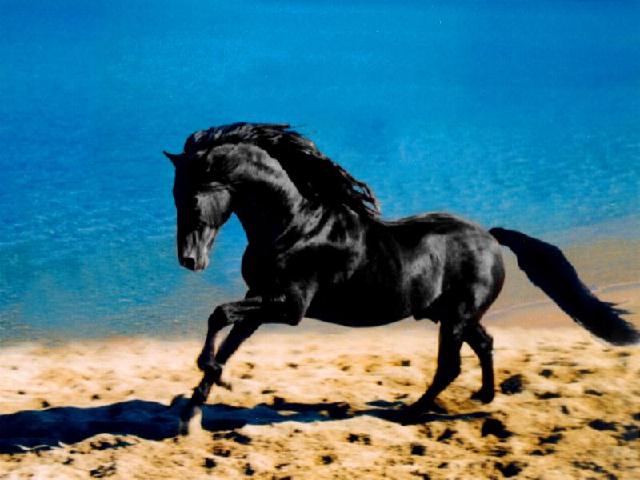 «Можно привести лошадь к водопою, 
но нельзя заставить ее пить»
Дороти Паркер
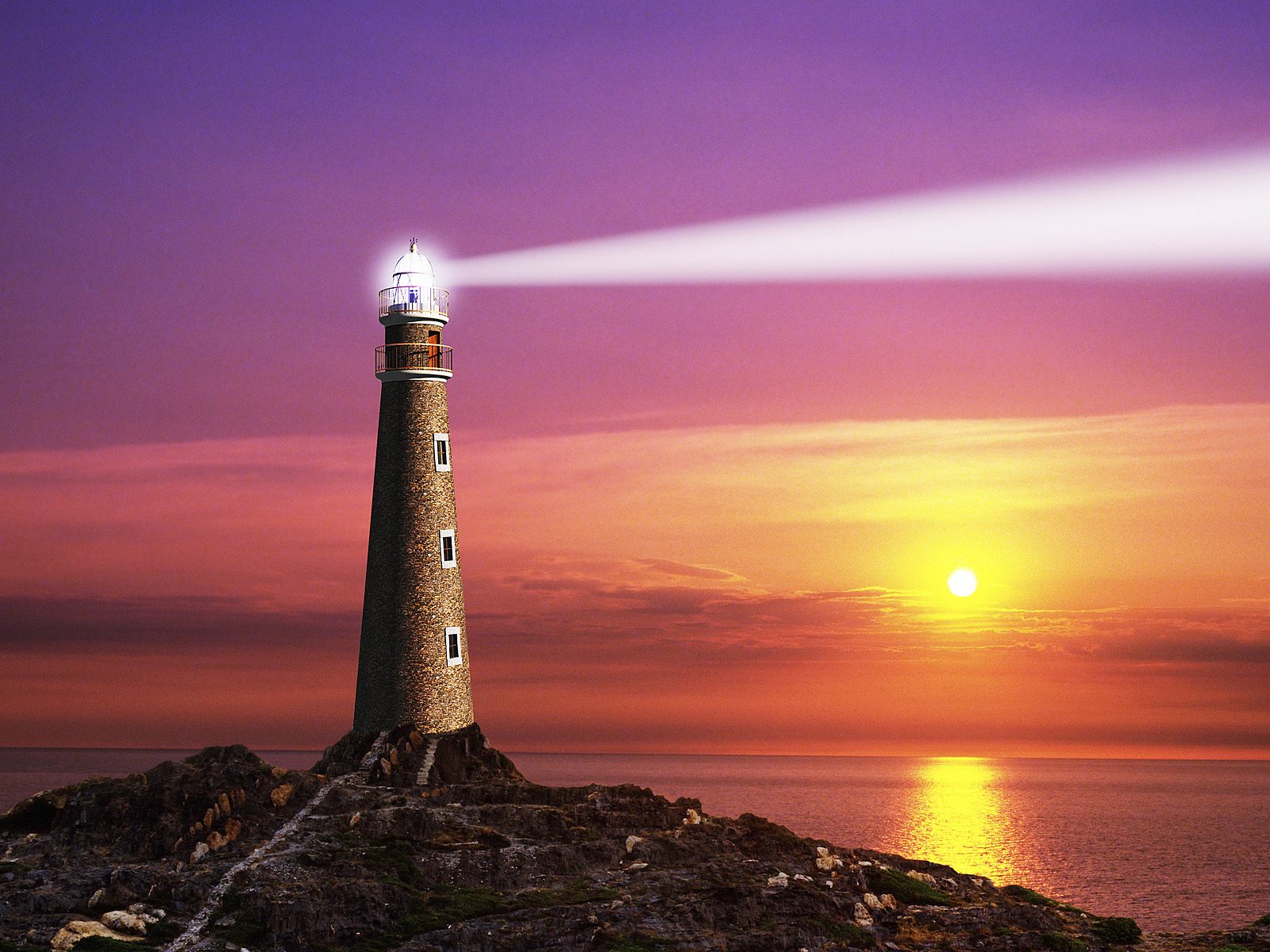 Ассоциации: луч  маяка и числовой луч
ГИПЕРБОЛА
Математика
Литература
«море слёз»
«быстрый как молния», «молниеносный»
«многочисленный как песок на берегу моря»
«мы не виделись уже сто лет!»
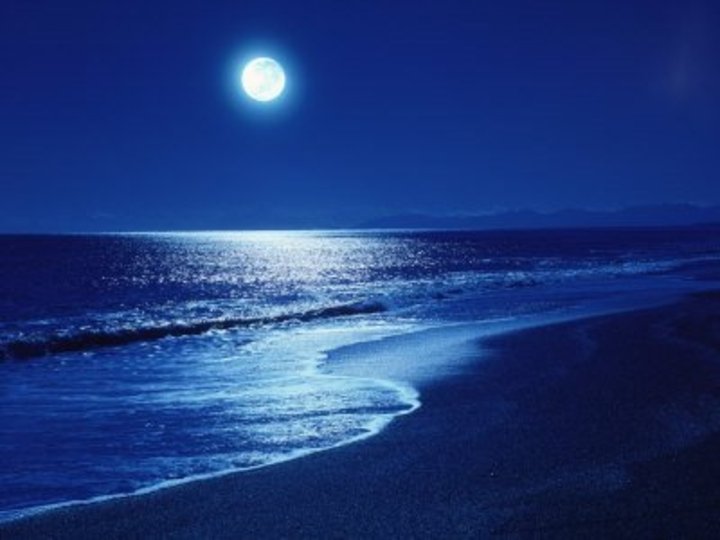 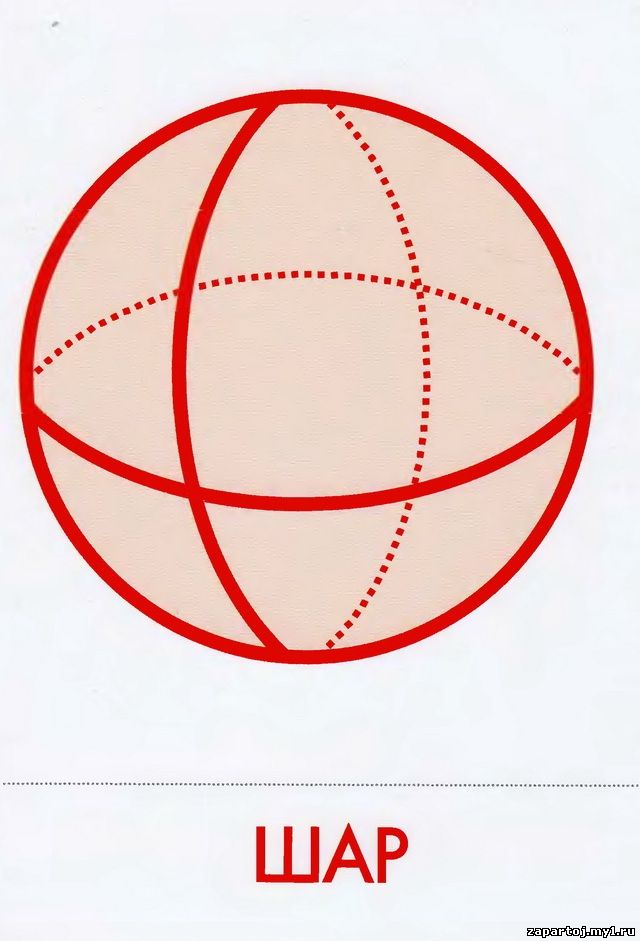 Аналогия: луна и шар
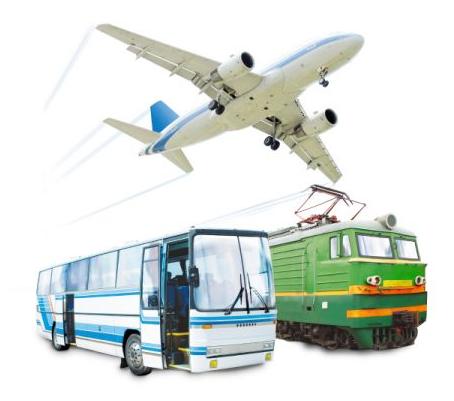 ПРИКЛАДНЫЕЗАДАЧИ
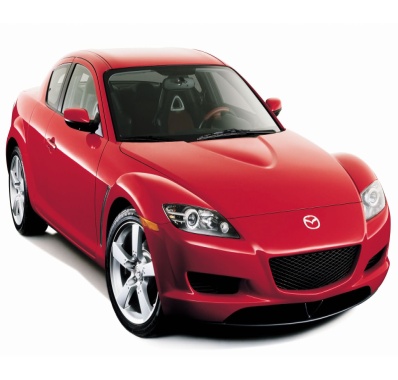 Семья из трех человек едет из ст. Обливской в г. Ростов-на-Дону. Можно ехать поездом, автобусом, а можно — на своей машине. Билет на поезд на одного человека стоит 938 рублей., на автобус – 550 рублей. Автомобиль расходует 8 литров бензина на 100 километров пути, расстояние до города равно 360 км, а цена 1 литра бензина равна 32 руб.
Сколько рублей будет стоить самая дешевая поездка для этой семьи?
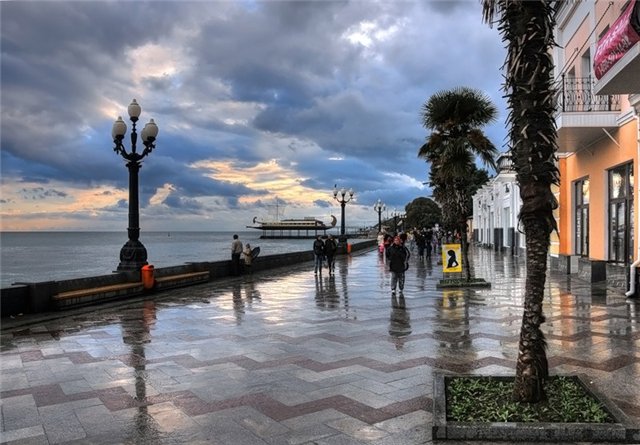 Петя с родителями собирается на отдых к морю на 28 дней. При этом он узнал из Интернета, что четверть из этих дней ожидаются дождливыми. Сколько будет  дождливых дней и стоит ли переносить из-за этого отпуск?
Пятачок заметил, что забыл отдать шарик Винни-Пуху через 12 минут после его ухода и сразу побежал за ним вдогонку. Пятачок бежал быстро – со скоростью 200 м/мин, Винни-Пух шел со скоростью  50 м/мин. Сколько времени понадобилось Пятачку, чтобы догнать Винни-Пуха?
П
В-П
1000
0
200
300
400
500
600
700
800
900
100
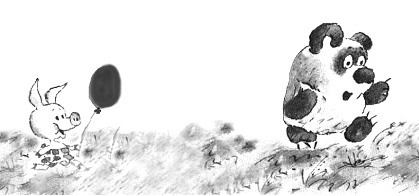 Запишите на математическом языке:
Проверьте себя:
1) какое расстояние Винни-Пух прошел за 12 мин;
50 · 12 = 600 (м)
2) на какое расстояние Пятачок приближался к Винни-Пуху за одну минуту;
200 – 50 = 150 (м)
3) сколько времени понадобилось Пятачку, чтобы догнать Винни-Пуха.
600 : 150 = 4 (мин)
«Легковой автомобиль движется по дороге со скоростью 40 км/час. Тормозной путь легкового автомобиля при этой скорости, составляет 14,7 м. Какую длину составит остановочный путь, если реакция водителя составляет всего лишь1сек?»Ответ: 25,7 метров.
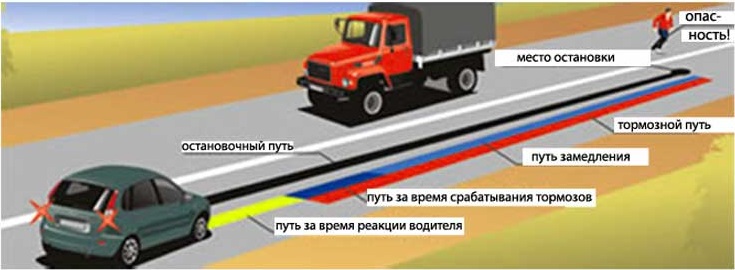 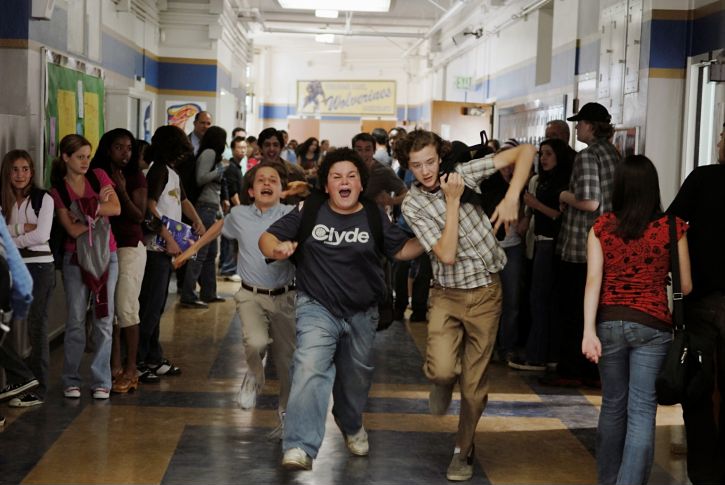 На большой перемене на втором этаже кричат учащиеся. К концу перемены шум достиг 80 децибел. Сколько децибел не хватает им, чтобы перекричать взлетающий самолёт, производящий шум в 120 децибел? Ответ: 40 децибел.
Задачи с региональным компонентом
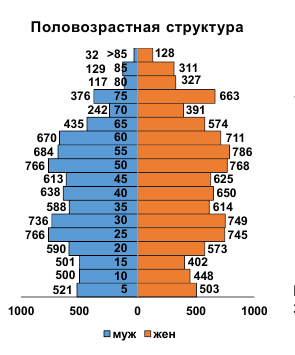 Используя статистику Обливского района найдите: 
средний возраст населения; 
средний возраст мужского населения;
средний возраст женского населения.
Формы обучения
индивидуальная
Измерить углы треугольника №1.
Найти сумму этих углов.
Выполнить пункт 1-2 для треугольника №2.
Сравнить полученные результаты.
Сделать выводы.
1
2
групповая
Сколько рублей заплатит пользователь за месяц, если его трафик действительно будет равен 650 Мб?
Задача по профориентации
Кейс-вопросы:
1. Проанализируйте ситуацию. 
2. Выявите моменты, указывающие на возможность применения теоремы Пифагора. 
3. На основании каких фактов следователь выдвинул версию о невиновности подозреваемого? Аргументируйте свой ответ. 
4. Докажите с помощью теоремы Пифагора невиновность или виновность подозреваемого.
5. Какие бы вы сделали выводы на месте следователя?
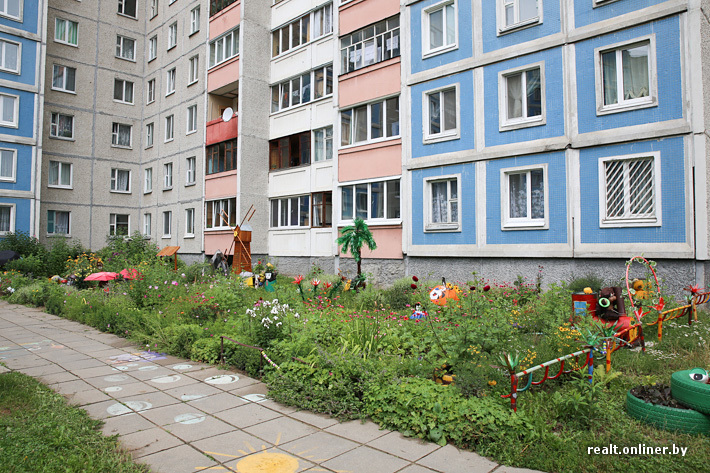 1,5 м
2 м
Коучинговый подход
- вам интересна тема нашего урока?
- какие ассоциации возникают у вас со словом «пропорция»?
- приведите примеры, где в жизни вы могли услышать это слово?
- кто считает, что ему в жизни не пригодятся знания из этой области математики?
- чего вы хотите достичь при изучении данной темы к концу этого урока?
- какие трудности могут встретиться вам для достижения цели? 
- какие ресурсы можно привлечь для достижения цели?
- насколько от каждого из вас зависит достижение поставленной цели?
- как вы узнаете, что достигли цели?
- как вы думаете, насколько будете удовлетворены собой в конце урока?
- насколько для вас важно мнение одноклассников о вашей работе на уроке?
Работа с информацией
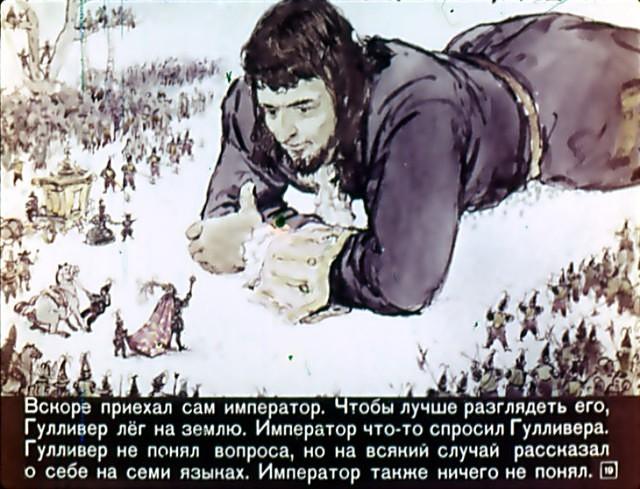 «…Гулливеру будет ежедневно выдаваться столько съестных припасов и напитков, сколько достаточно для прокормления 1724 подданных страны лилипутов». Из какого расчета получили лилипуты такой огромный паек, ведь Гулливер только лишь в 12 раз больше лилипута?
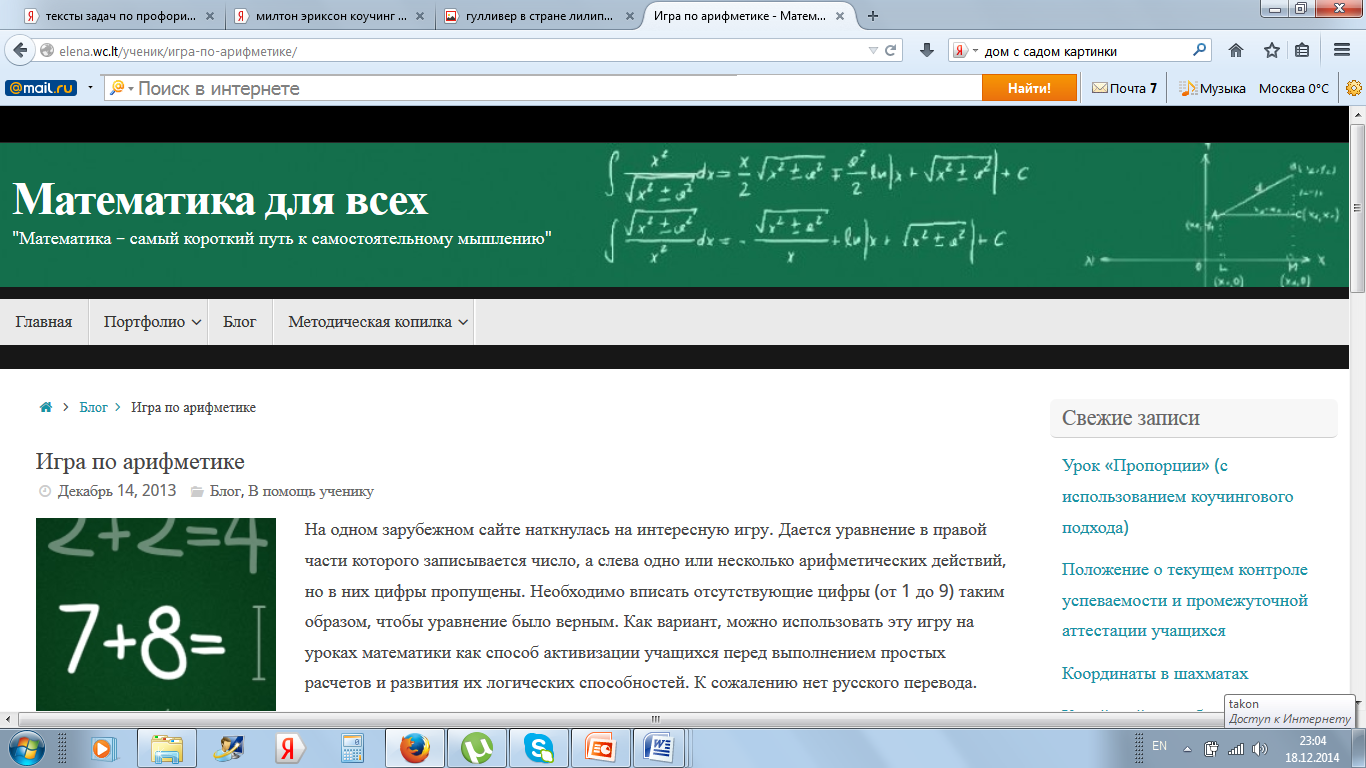 Элементы истории в математике
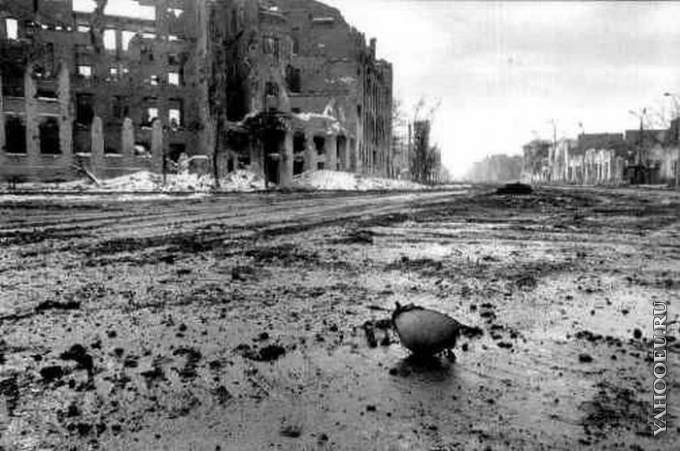 Общий ущерб, нанесенный народному хозяйству СССР во второй мировой войне, составляет 2 триллиона 600 миллиардов рублей. Подсчитайте, сколько школ можно было бы  построить на средства, потерянные нами в годы Великой Отечественной войны, если считать, что строительство новой школы составляли по тем временам 8 миллионов 600 тысяч рублей.
Ответ: 302325 школ.
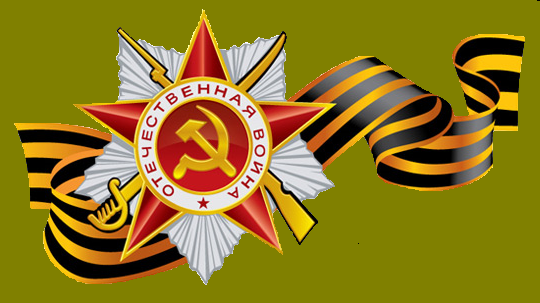 Критериальное оценивание
Четверо друзей красили свои велосипеды в голубой цвет. Каждый взял себе несколько одинаковых баночек белой и синей краски, а затем смешал краску в них.
Кому удалось получить смесь с наибольшим процентным содержанием синей краски?
Оценка выполнения данного задания: максимальное количество баллов – 3.
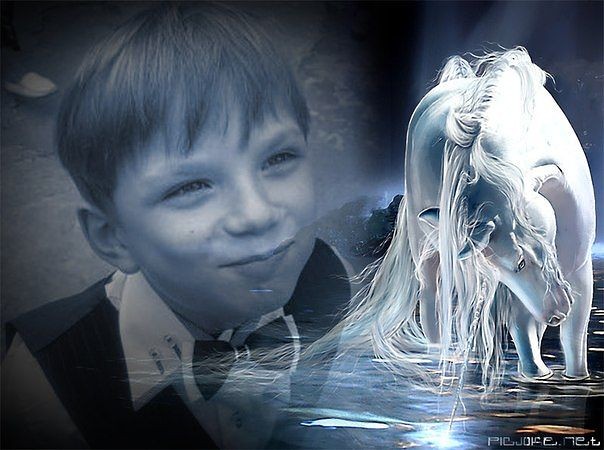